Статистика готельно-ресторанних послуг
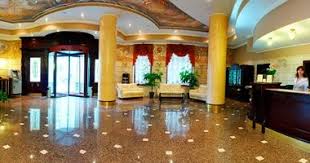 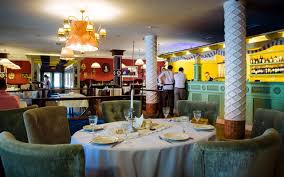 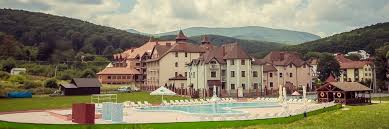 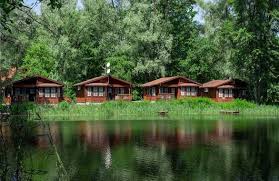 Курс  «Статистика готельно-ресторанних послуг»
це вибіркова дисципліна, яка є підґрунтям для формування системи теоретичних знань і професійних навичок майбутніх фахівців.
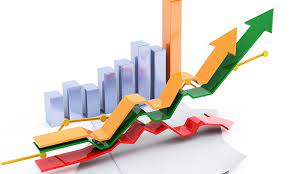 Мета вивчення навчального курсу
є набуття студентами комплексних знань про принципи і закономірності використання статистичних методів, моделей і статистичних показників в аналізі економічних, соціальних, науково-технічних та екологічних процесів, що впливають на ефективність готельно-ресторанного господарства
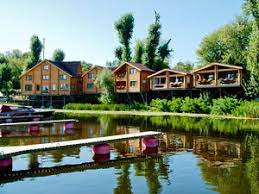 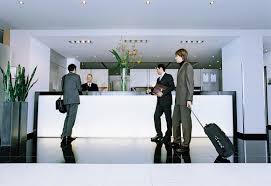 ГОЛОВНИМИ ЗАВДАННЯМИ КУРСУ Є:
засвоєння теоретичних для організації практичної діяльності на підприємствах, в організаціях та установах готельно-ресторанного господарства; 

набуття здобувачами вищої освіти практичних навичок у використанні статистичних методів, моделей і статистичних показників в аналізі економічних, соціальних, науково-технічних та екологічних процесів, що впливають на ефективність готельно-ресторанного господарства;
Курс «Статистика готельно-ресторанних послуг»;
Змістовий модуль 1. СИСТЕМА СТАТИСТИЧНИХ ПОКАЗНИКІВ 
Тема 1. Предмет та метод статистики. 
Тема 2. Статистичне спостереження. Зведення та групування статистичних даних
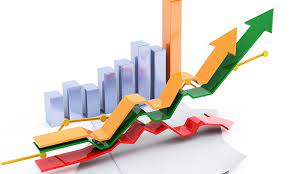 Змістовий модуль 2. МЕТОДИ ВИВЧЕННЯ ВЗАЄМОЗВ’ЯЗКУ

Тема 3. Індексний метод аналізу. 
Тема 4. Статистичні методи вимірювання взаємозв’язків.
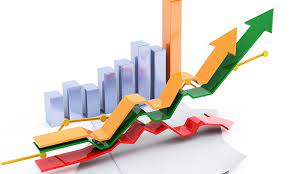 Змістовий модуль 3. МЕТОДОЛОГІЧНІ ЗАСАДИ СТАТИСТИКИ КОЛЕКТИВНИХ ЗАСОБІВ РОЗМІЩУВАННЯ.
Тема 5. Статистика туристських потоків.
Тема 6. Статистика ресторанного господарства.
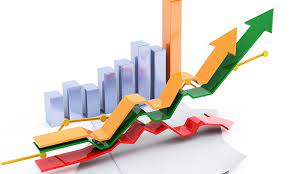 У результаті вивчення навчальної дисципліни студент повинен
Аналізувати сучасні тенденції розвитку індустрії гостинності та рекреаційного господарства. 
Розуміти економічні процеси та здійснювати планування, управління і контроль діяльності суб’єктів готельного та ресторанного бізнесу..
Виконувати самостійно завдання, розв’язувати задачі і проблеми, застосовувати їх в різних професійних ситуаціях та відповідати за результати своєї діяльності.
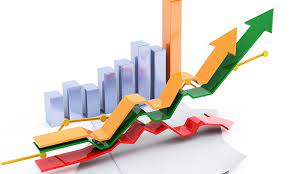 У результаті вивчення навчальної дисципліни студент повинен
Розуміти вимоги до діяльності за спеціальністю, зумовлені необхідністю забезпечення сталого розвитку України, її зміцнення як демократичної, соціальної, правової держави.
Розуміти і реалізувати свої права і обов’язки як члена суспільства, усвідомлювати цінності вільного демократичного суспільства, верховенства права, прав і свобод людини і громадянина в Україні.
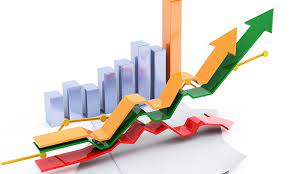